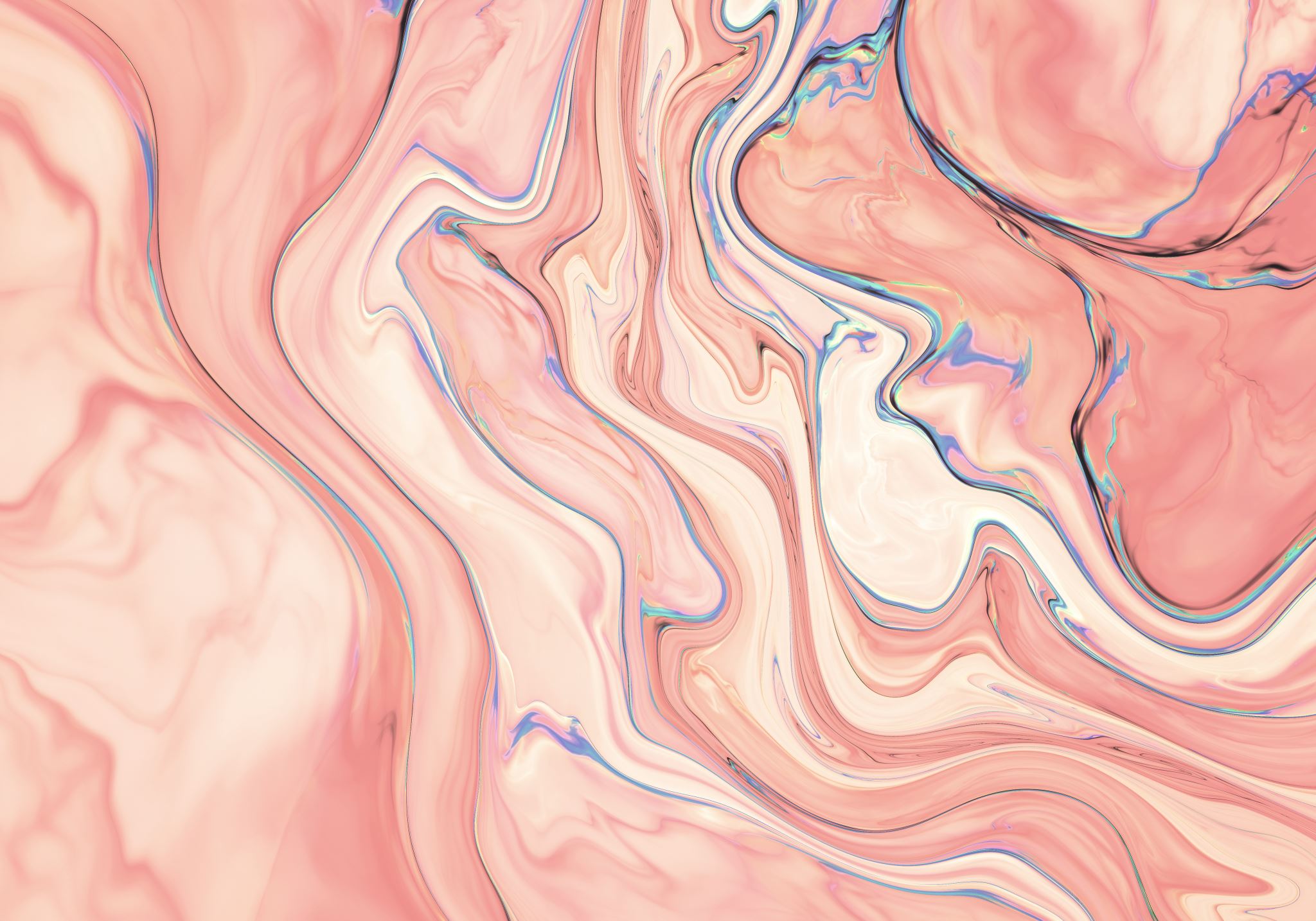 We believe in the necessity of a radical change of heart and that this is effected through the truth, by the agency of the Holy Spirit.
Article #5
Supporting texts
John 3:3 “Jesus answered him, “Truly, truly, I say to you, unless one is born again he cannot see the kingdom of God.” (ESV)
1 Peter 1:23 “since you have been born again, not of perishable seed but of imperishable, through the living and abiding word of God;” (ESV)
Titus 3:5 “he saved us, not because of works done by us in righteousness, but according to his own mercy, by the washing of regeneration and renewal of the Holy Spirit,” (ESV)
Three key ideas
WHAT – “Radical change of heart”
“born again”
“regeneration”
HOW – “through the truth”
“the living and abiding word of God”
WHO – “Holy Spirit”
Radical change of heart
John 3:3 “Jesus answered him, “Truly, truly, I say to you, unless one is born again he cannot see the kingdom of God.” (ESV)
1 Peter 1:23 “since you have been born again, not of perishable seed but of imperishable, through the living and abiding word of God;” (ESV)
Titus 3:5 “he saved us, not because of works done by us in righteousness, but according to his own mercy, by the washing of regeneration and renewal of the Holy Spirit,” (ESV)
Radical – “relating to or affecting the fundamental nature of something; far-reaching or thorough.”
Christianity is an inside-out religion. It is not a “do it yourself” religion.
“through the truth”“by the washing of regeneration and renewal of the Holy Spirit,”
1 Peter 1:23 “since you have been born again, not of perishable seed but of imperishable, through the living and abiding word of God;” (ESV)
Titus 3:5 “he saved us, not because of works done by us in righteousness, but according to his own mercy, by the washing of regeneration and renewal of the Holy Spirit,” (ESV)